Perpajakan
We’re from Team 1
Ramadhan			142150001
Eva Tiara Osasi		142150007
Risky Mutiazhari		142150016
Fajar Pertiwi			142150037
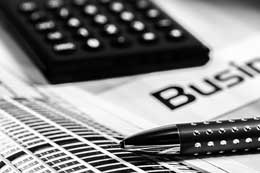 Perpajakan?
UU No. 28 Tahun 2007 tentang ketentuan umum dan tata cara perpajakan
Perpajakan adalah kontribusi wajib kepada negara yang terutang oleh orang pribadi atau badan yang bersifat memaksa berdasarkan undang – undang dengan tidak mendapatkan imbalan secara langsung dan digunakan untuk keperluan negara bagi sebesar – besarnya bagi kemakmuran rakyat.
Fungsi Pajak?
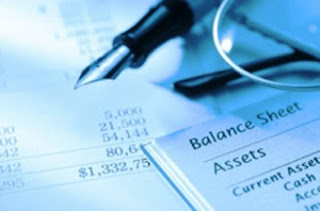 Fungsi Regulernd ( Pengatur )


Pajak sebagai alat untuk mengukur atau melaksanakan kebijakan pemerintah dalam bidang sosial dan ekonomi.
Fungsi Budgetair ( Sumber keuangan negara )


Pajak merupakan salahsatu penerimaan pemerintah untuk membiaya pengeluaran baik rutin maupun pembangunan.
Pajak sebagai pengatur?
Pajak Penjualan atas Barang Mewah (PPn BM) 

 Tarif pajak progresif dikenakan atas penghasilan

 Tarif pajak expor sebesar 0% 

 Pajak penghasilan dikenakan atas penyerahan barang hasil industri tertentu

 Pengenaan pajak 1% bersifat final untuk kegiatan usaha dan batasan peredaran usaha tertentu

 Pemberlakuan tax holiday
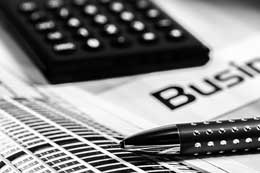 Kedudukan hukum pajak
R.Santoso Brotodiharjo
Hukum pajak termasuk hukum publik dan berkaitan erat dengan hukum perdata. Hukum publik memuat cara – cara untuk mengatur pemerintahan seperti hukum tata negara, hukum pidana, dan hukum administratif, sedangkan hukum pajak merupakan bagian dari hukum administratif.
Pembagian hukum pajak
Hukum Pajak Materil

Hukum pajak materiil merupakan norma – norma yang menjelaskan keadaan, perbuatan, dan peristiwa hukum yang harus di kenakan pajak, siapa yang harus dikenakan pajak dan berapa besarnya.
Hukum Pajak Formil

Hukum pajak formil merupakan peraturan – peraturan mengenai berbagai cara untuk mengujudkan hukum materiil menjadi suatu kenyataan.
Jenis Pajak
Menurut Golongan


Pajak Langsung

Pajak Tidak Langsung
Menurut Sifat


Pajak Subjektif

Pajak Objektif
Menurut Lembaga Pemungut

Pajak Negara

Pajak Daerah
Tata Cara Pemungutan Pajak
Stelsel Pajak



Stelsel nyata

Stelsel anggapan

Stelsel campuran
Asas Pemungutan Pajak


Asas Domisili

Asas Sumber

Asas Kebangsaan
Sistem Pemungutan Pajak


Official Assessment system

Self Assessment System

With Holding System
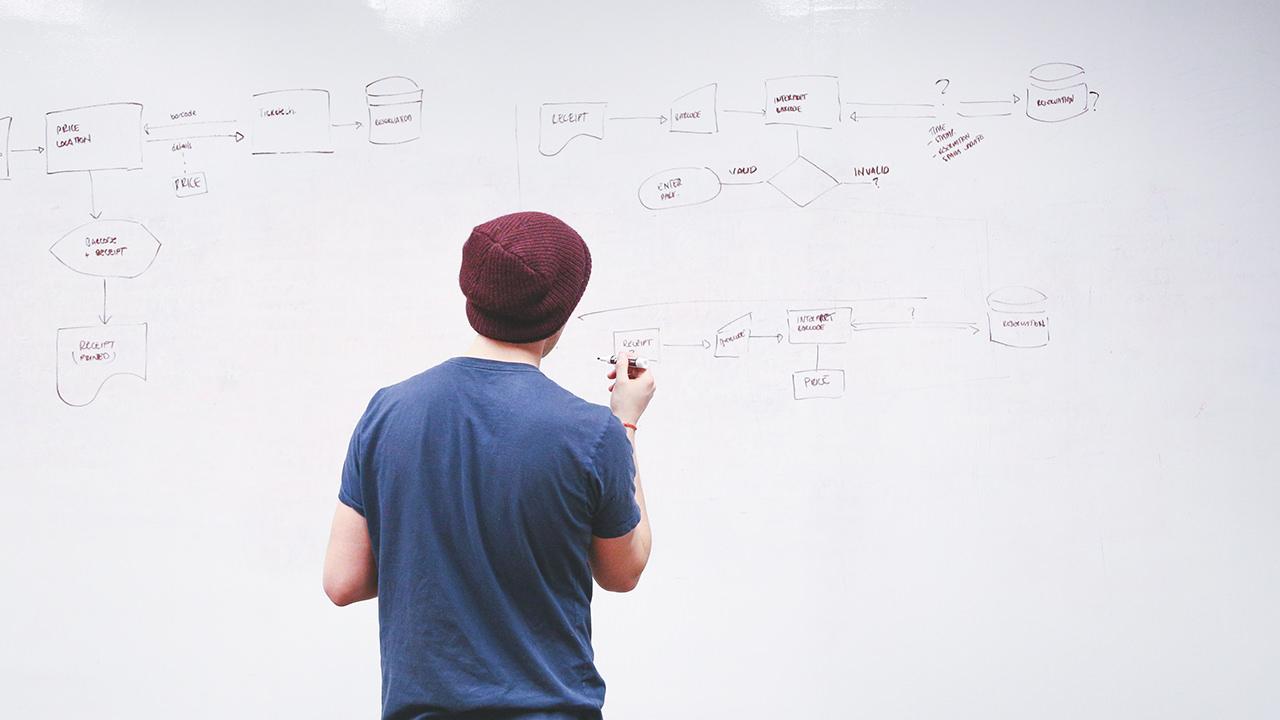 TERIMAKASIH!
Ada Pertanyaan?
-Kelompok 1-
Kasus?
Beban biaya pajak untuk mobil mewah seperti Lamborghini di Indonesia memang tergolong cukup besar tergantung type-nya. Yang paling murah contohnya, Lamborghini Gallardo yang memiliki estimasi harga baru Rp 5,5 – 9,8 miliar.
Untuk biaya mobil baru Lamborghini Gallardo dibebani biaya mobil baru plus pajak tahunan mencapai Rp 550 juta dihitung berdasarkan bea kembali Nama Kendaraan Bermotor (BBN KB) & Pajak Kendaraan Bermotor (PKB).
BBN KB besarnya 10 % dari harga kendaraan off the road. Ditambah lagi dengan biaya lain-lainnya, seperti PKB dan SWSKLLJ, maka untuk satu tahun pengguna bisa mengeluarkan anggaran sebesar Rp 632 jutaan. Penghitungan ini tentunya bukan sebagai pajak progresif tahunan melainkan asumsi biaya resmi untuk mobil baru.